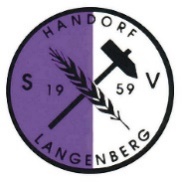 S.V. HANDORF-LANGENBERG von 1959 e.V.
Vor dem Flach 8  ∙  49451 Holdorf  ∙  info@sv-handorf-langenberg.de  ∙  sv-handorf-langenberg.de
Aufnahmeantrag (pro Mitglied ein Antrag)
Mitglieds-Nr.
Die Mitglieds-Nr. wird durch den Verein vergeben.
Hiermit beantrage ich die Mitgliedschaft im S.V. Handorf-Langenberg von 1959 e.V. und erkenne die Vereinssatzung und deren Ordnungen verbindlich an.
Name	....................................................
Straße, Nr.	....................................................
Geb. Datum	....................................................
Email	....................................................
Vorname	 ........................................................
PLZ, Ort	 ........................................................
Telefon	 ........................................................
Mobil	 ........................................................
Geschlecht	weiblich	      männlich	divers
Bitte in Druckbuchstaben ausfüllen
Abteilung / Sportart		
       
Fußball		          Turnen					Badminton					Aikido                           Dart
zutreffendes bitte ankreuzen
Datenschutz: (Alle Kreuze zwingend erforderlich für die Aufnahme in den Verein)

Ich bin damit einverstanden, dass die vorstehenden Daten für die satzungsgemäßen Zwecke des Vereins verwendet werden.

Die Informationspflichten gem. Artikel 12 bis 14 DSGVO habe ich gelesen und zur Kenntnis genommen *)
*) siehe Homepage des S.V. Handorf-Langenberg:   https://sv-handorf-langenberg.de/verein/satzung/

Ich willige ein, dass Fotos und Videos von meiner Person bei sportlichen Veranstaltungen und zur Präsentation von Mannschaften angefertigt und auf der Homepage und in den sozialen Medien veröffentlicht werden.
______________________     	____________________________________________
            Ort, Datum	                	 Unterschrift des Antragstellers bzw. gesetzlicher Vertreter
Weitere Eintragungen auf der Rückseite erforderlich.
1
Freiwillige Angaben nach DSGVO: Telefonnummer (Festnetz/mobil) und E-Mail-Adresse 

Ich bin damit einverstanden, dass die vorgenannten Kontaktdaten zu Vereinszwecken durch den Verein genutzt und hierfür auch an andere Mitglieder des Vereins (z.B. zur Bildung von Fahrgemeinschaften) weitergegeben werden dürfen. 
Mir ist bekannt, dass die Einwilligung in die Datenverarbeitung der vorbenannten Angaben freiwillig erfolgt und jederzeit durch mich ganz oder teilweise mit Wirkung für die Zukunft widerrufen werden kann. 


__________________________		________________________________________________
          	Ort, Datum				  Unterschrift des Antragstellers bzw. gesetzlicher Vertreter
S.V. Handorf-Langenberg von 1959 e.V.  ∙ Vor dem Flach 8 ∙ 49451 Holdorf 
Gläubiger-Identifikationsnummer  DE24ZZZ00001256463 / Die Mandatsreferenznummer wird im Begrüßungsschreiben mitgeteilt.

         SEPA-Lastschriftmandat







	________________________________________________ 
                	 Vorname und Name (Kontoinhaber) 
		
	________________________________________________   	 __________________________________________
               	Straße und Hausnummer 		Postleitzahl und Ort 

	________________________________________________      	__  __  __  __  __  __  __  __  | __  __  __ 
                           	Kreditinstitut 		                       	BIC 
 
 	D E   __  __  |  __  __  __  __  |  __  __  __  __  |  __  __  __  __  |  __  __  __  __  |  __  __ 
                                                    	         IBAN 

			
	________________________________	_____________________________________
              	Ort, Datum		            Unterschrift  des Kontoinhabers
Mandatsreferenznummer:
Ich ermächtige den S.V. Handorf-Langenberg von 1959 e.V., Zahlungen von meinem Konto mittels Lastschrift einzuziehen. Zugleich weise ich mein Kreditinstitut an, die vom S.V. Handorf-Langenberg von 1959 e.V. auf mein Konto gezogenen Lastschriften einzulösen.  
Hinweis: Ich kann innerhalb von acht Wochen, beginnend mit dem Belastungsdatum, die Erstattung des belasteten Betrages verlangen. Es gelten dabei die mit meinem Kreditinstitut vereinbarten Bedingungen.
entweder oder
Gemäß Anlage 1 der Beitragsordnung wähle ich den Familienbeitrag. Ein SEPA-Lastschriftmandat liegt dem Verein bereits vor.


_______________________________________________________
       Vorname, Name  des Beitragszahlers, Mitgliedsnummer


_______________________________	_______________________________________________
	Ort, Datum		 Unterschrift des Antragstellers bzw. gesetzlicher Vertreter
2